Thầy cô có hể thêm câu hỏi tùy ý. 1 câu hỏi học sinh trả lời đúng thì tương ứng đào dc  1 cục vàng. Mức độ câu hỏi tùy thuộc vào giá trị của vàng. Chèn tùy ý vào bài giảng của mình.
TRÒ CHƠI
 ĐÀO VÀNG
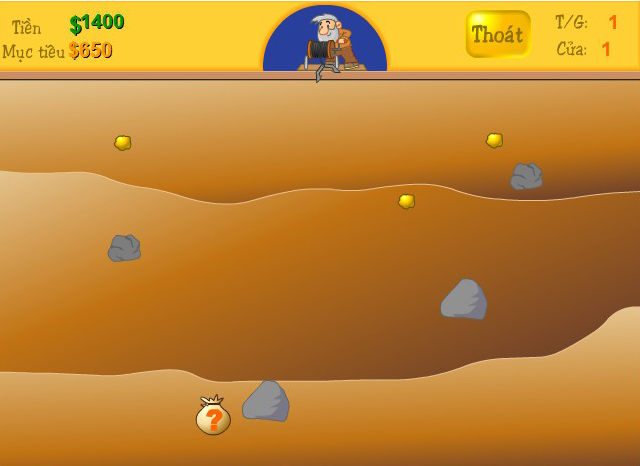 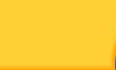 10$
20$
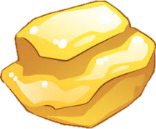 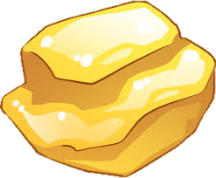 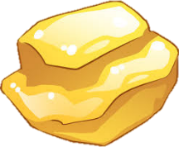 50$
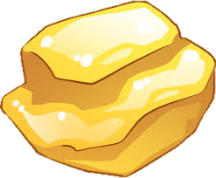 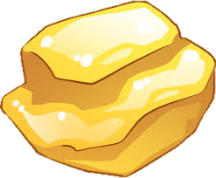 150$
150$
Câu hỏi số 1
(Thầy cô sửa câu hỏi lại)
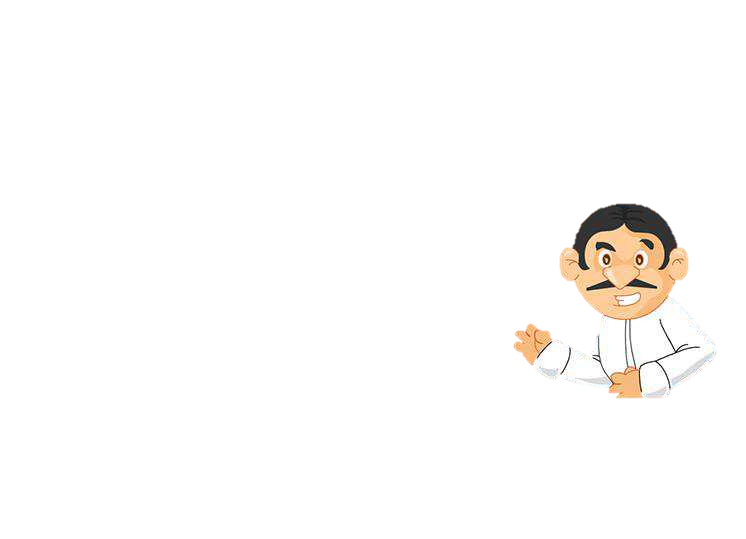 Câu hỏi số 2
(Thầy cô sửa câu hỏi lại)
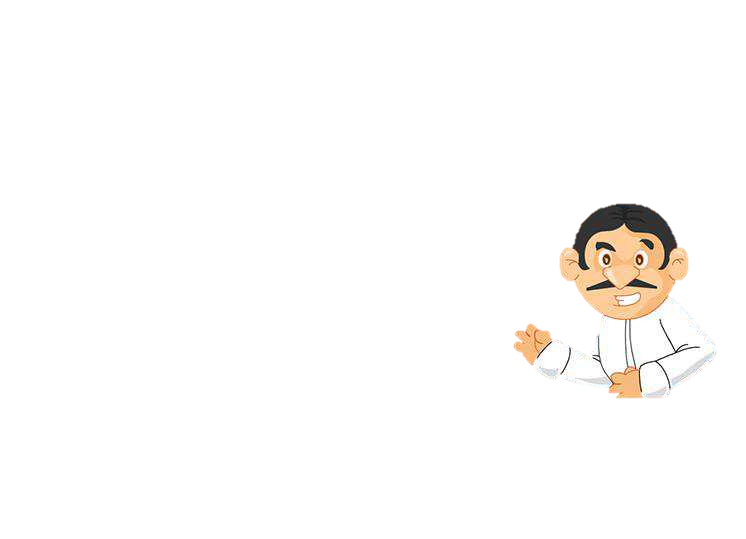 Câu hỏi số 3
(Thầy cô sửa câu hỏi lại)
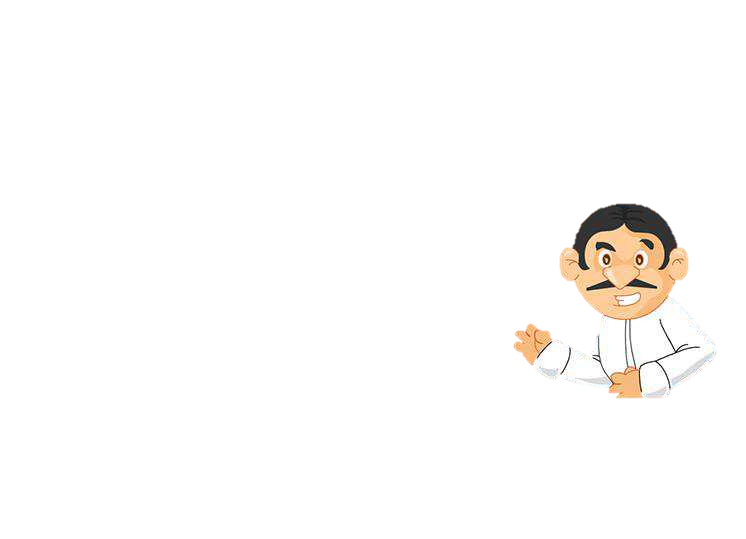 Câu hỏi số 4
(Thầy cô sửa câu hỏi lại)
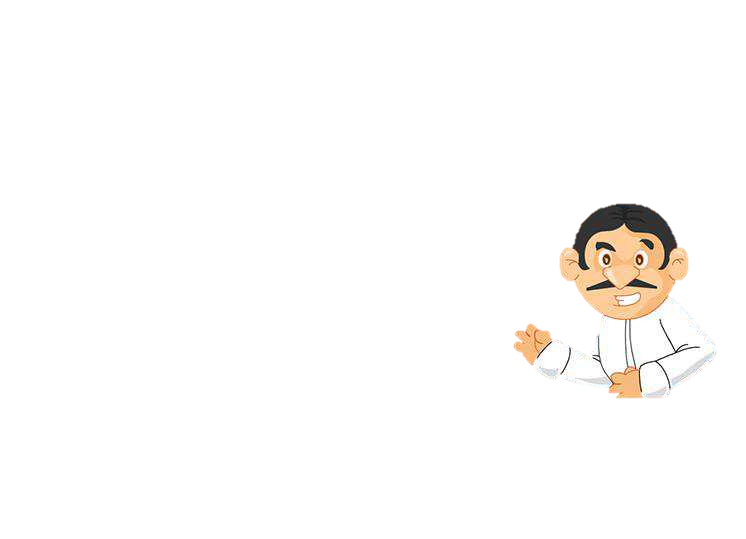 Câu hỏi số 5
(Thầy cô sửa câu hỏi lại)
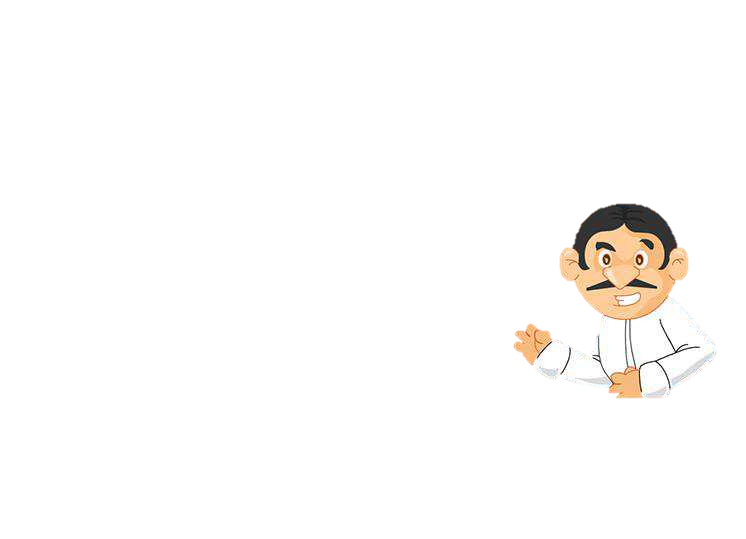